Молодёжный кубок мира
2023–2024
Тур 4
Сайт МКМ
http://student.chgk.info/
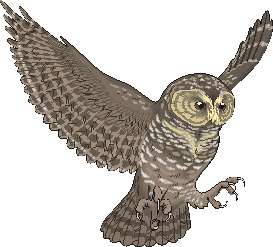 Группа ВКонтакте
https://vk.com/mkm_chgk
Оргкомитет
koord@student.chgk.info
Блок 1
Редакторы: команда «Чмоки» (Минск)
Вопрос 1
1
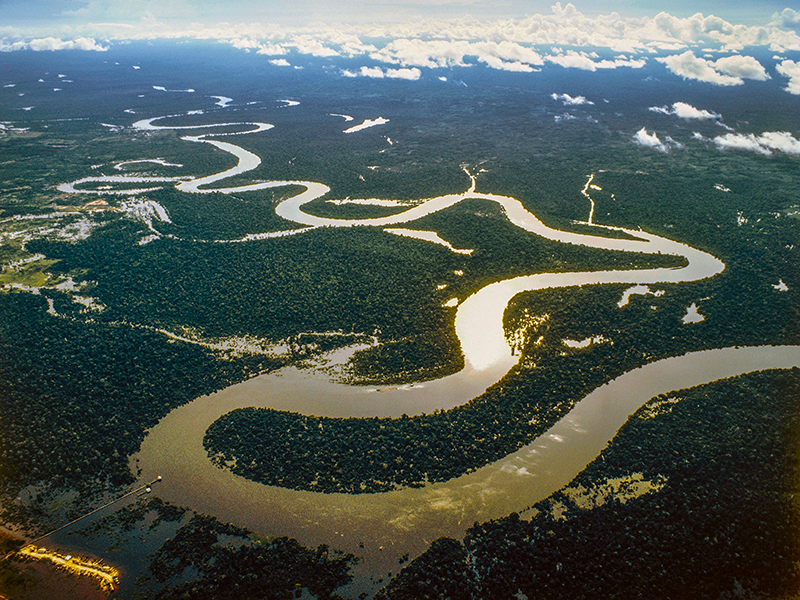 Амазонка
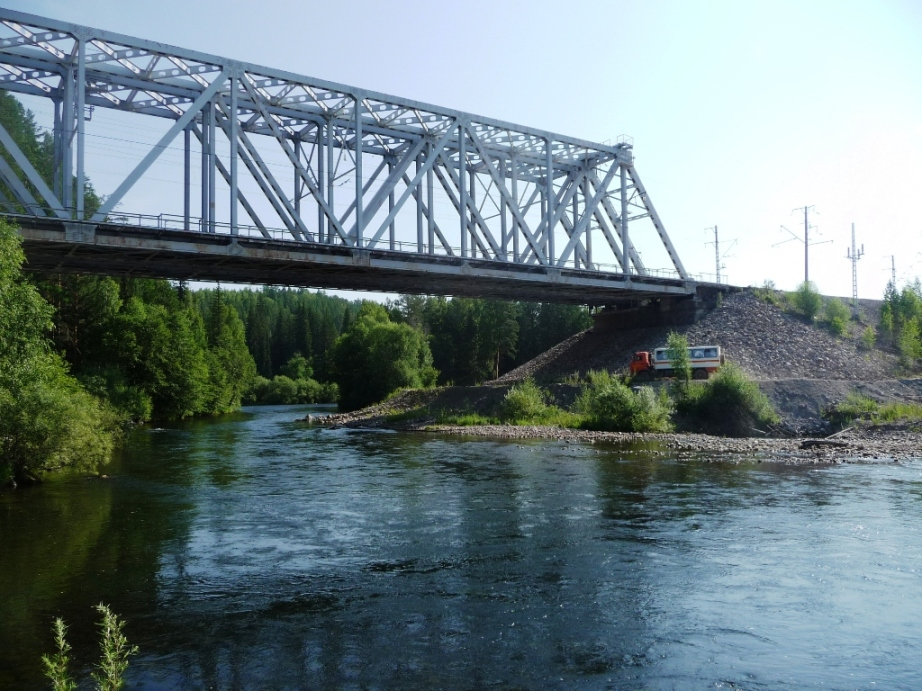 Ответ: мост
Вопрос 2
2
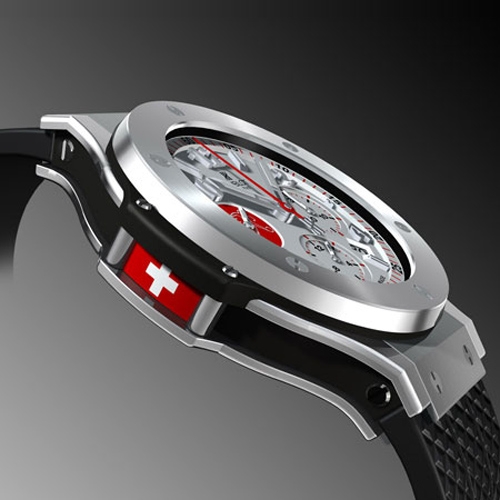 Ответ:
Швейцария
Вопрос 3
3
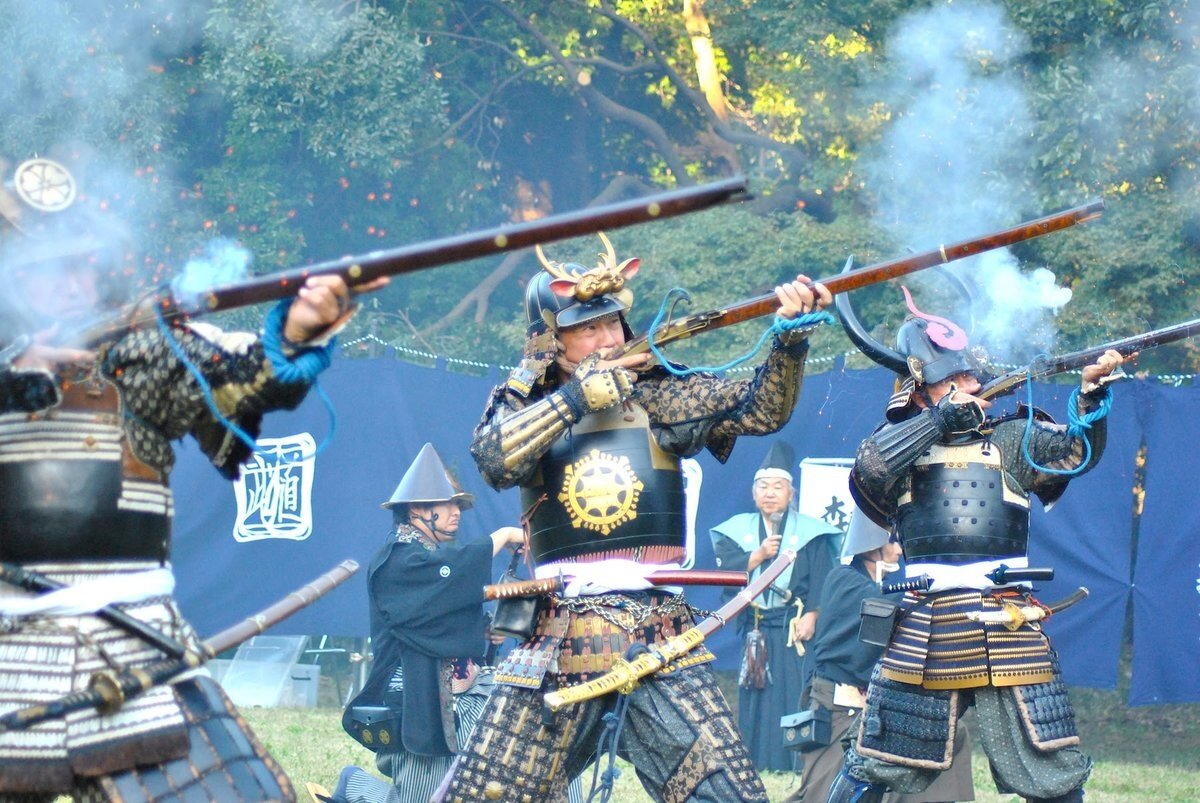 Ответ: 
порох
Вопрос 4
4
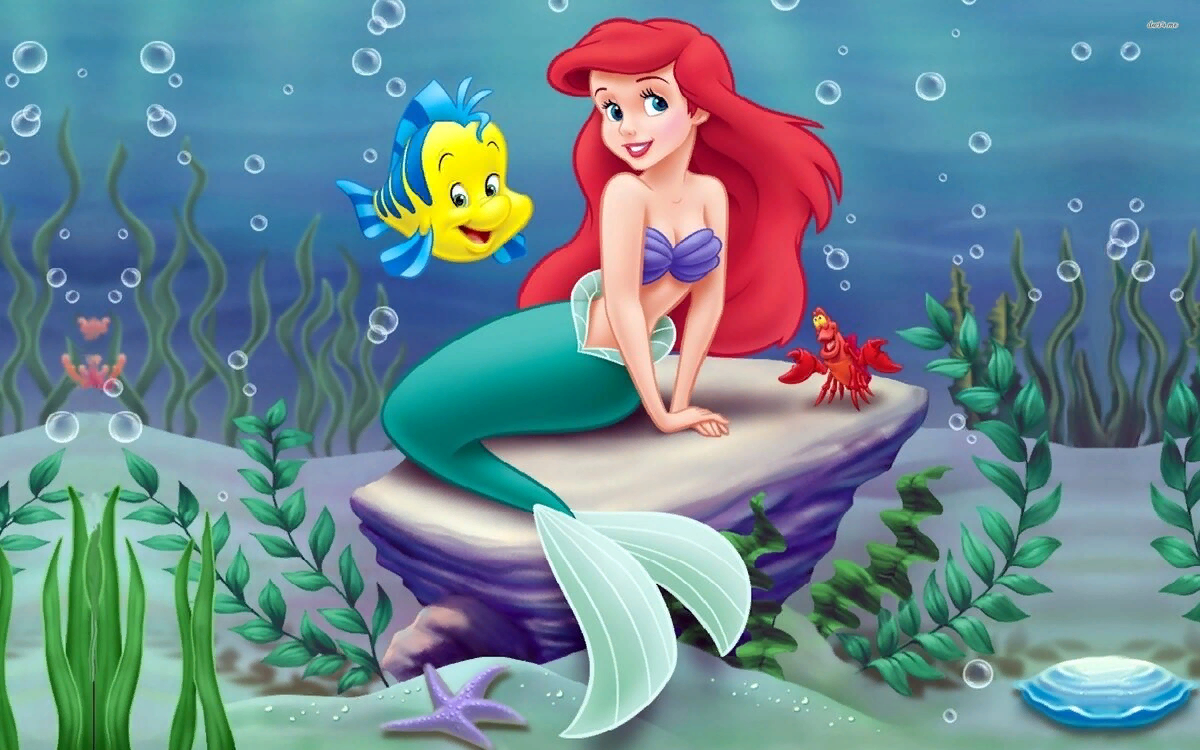 Ответ: Ариэль
Вопрос 5
5
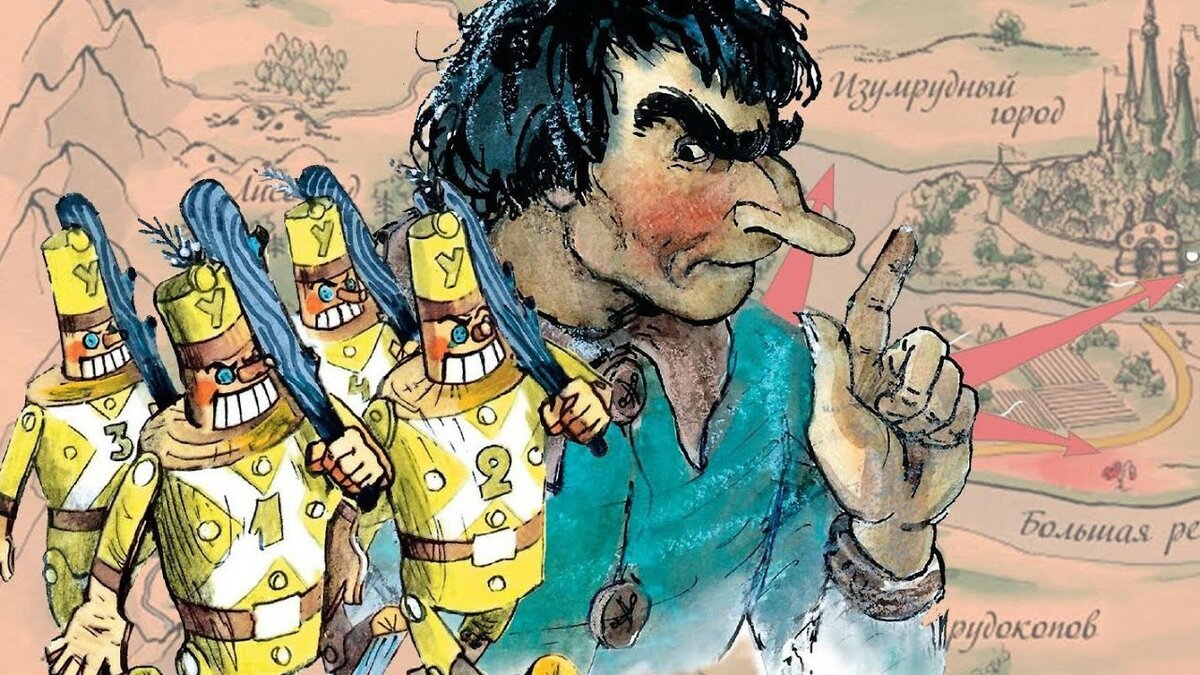 Ответ: Урфин Джюс
Вопрос 6
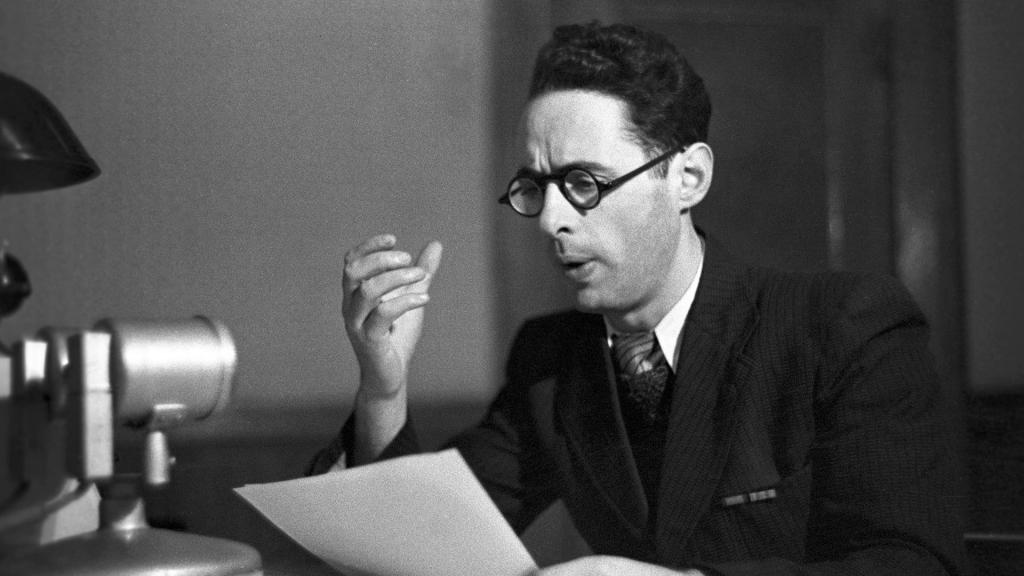 6
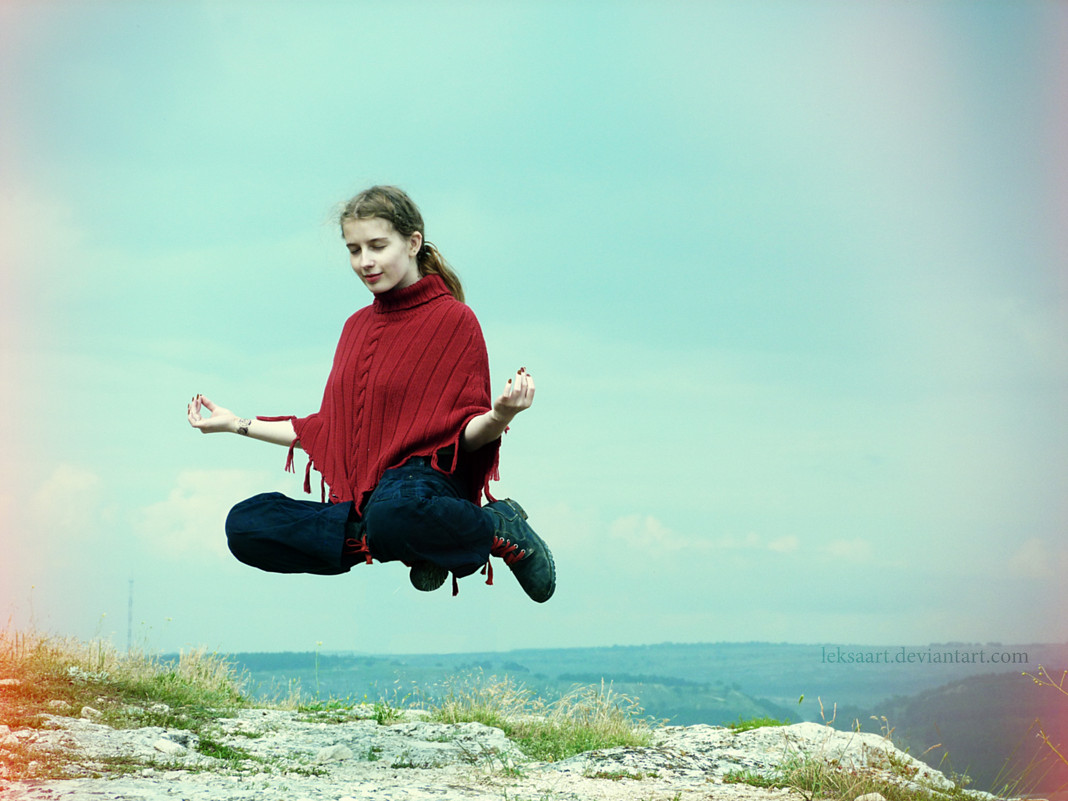 Юрий Левитан
Ответ: левитация
Вопрос 7
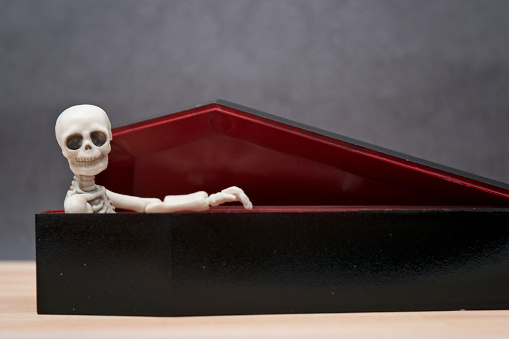 7
Ответ: гроб
Вопрос 8
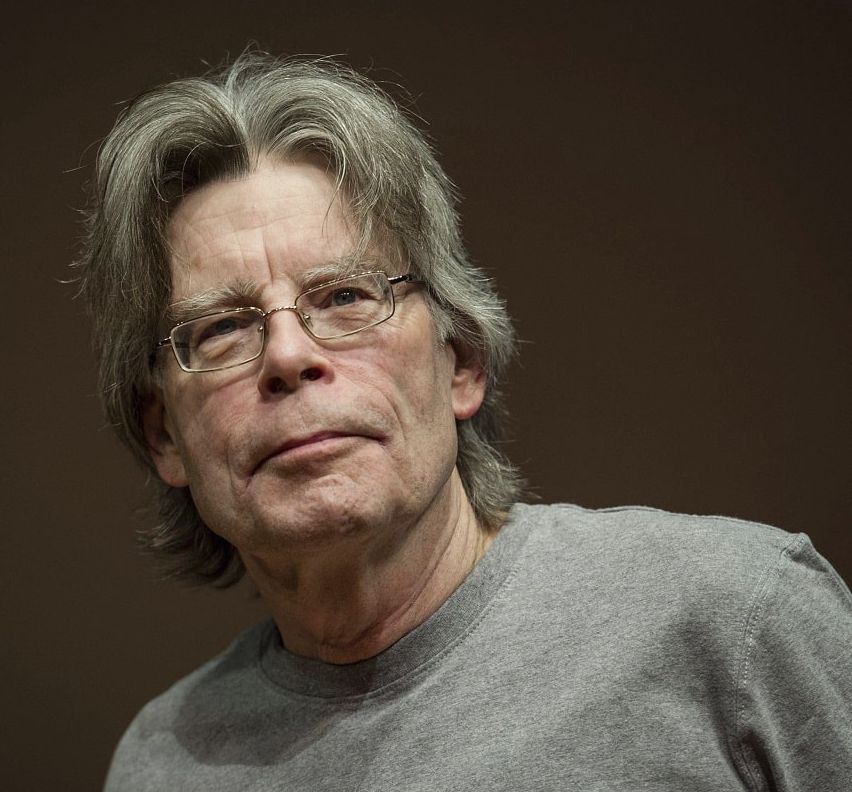 8
Стивен Кинг
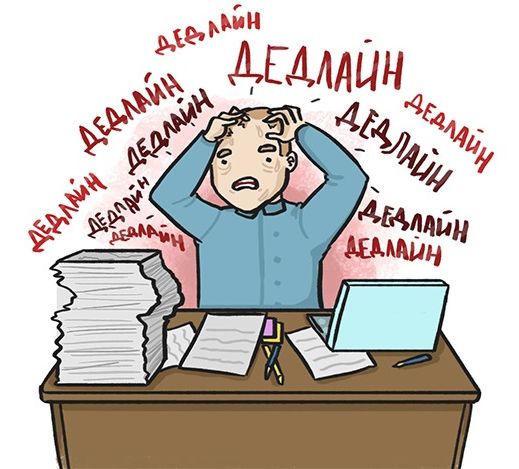 Ответ: студент
Вопрос 9
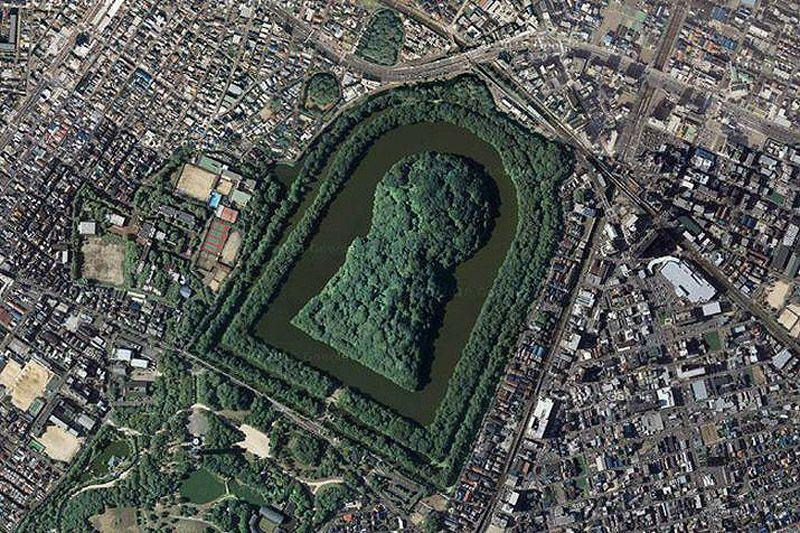 9
Ответ: 
замочная
скважина
Вопрос 10
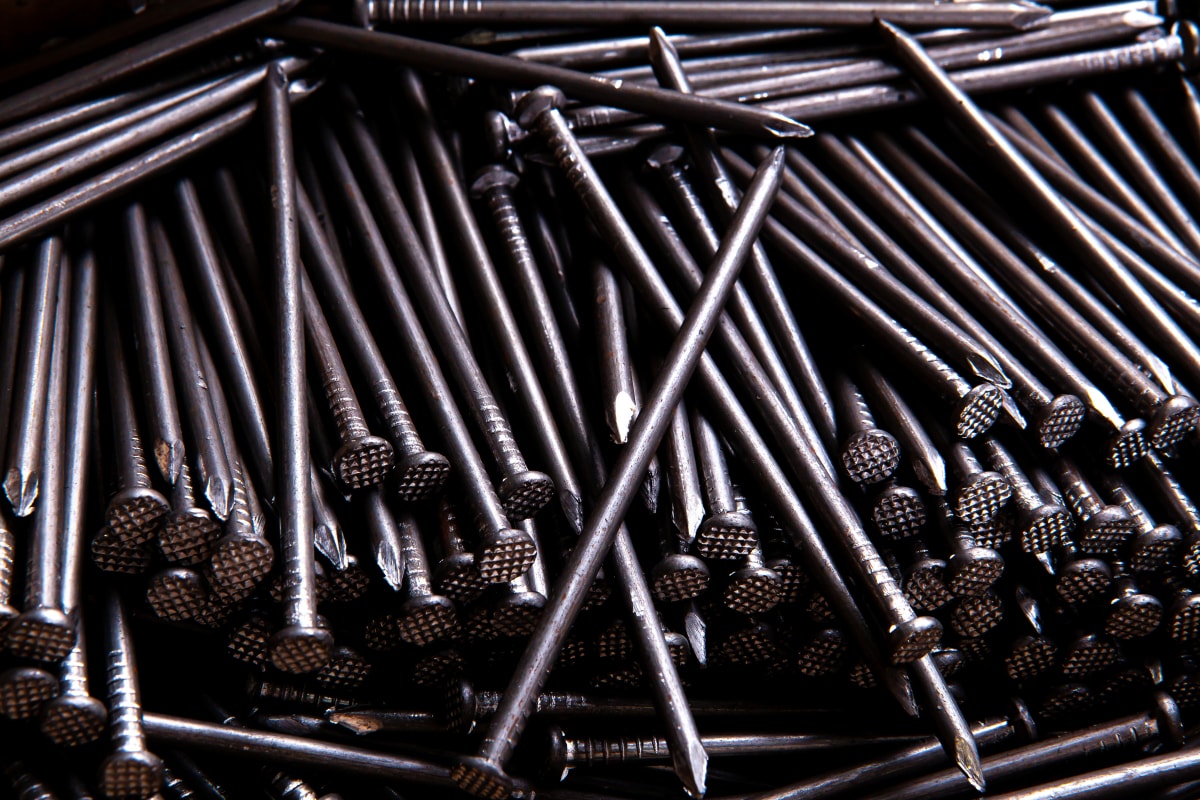 10
Ответ: гвозди
Вопрос 11
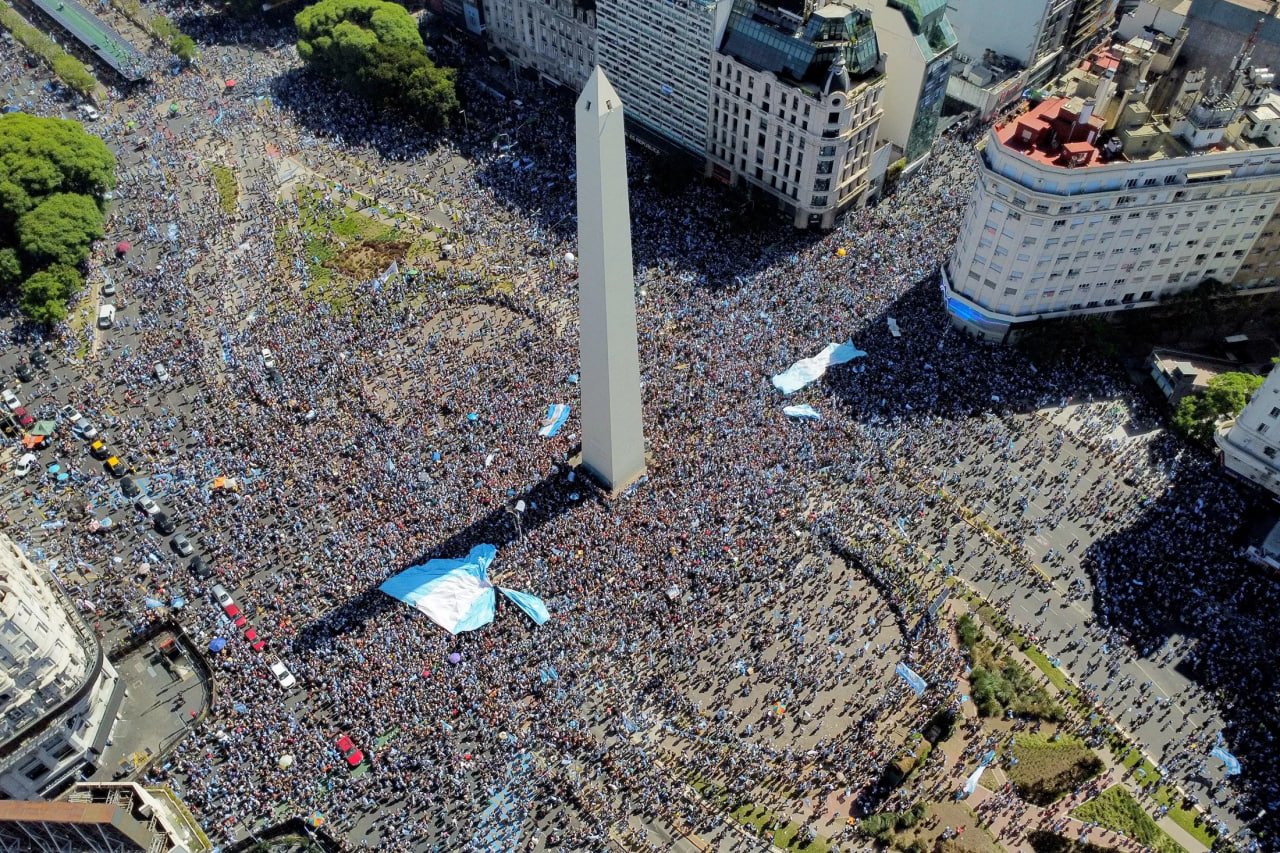 11
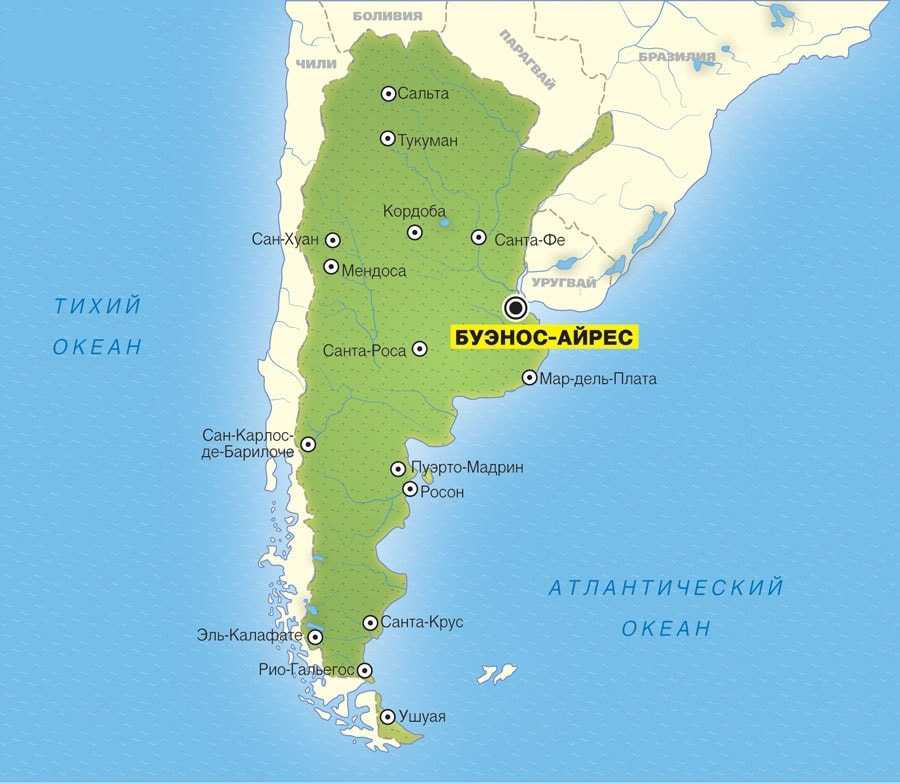 Ответ: Буэнос-Айрес
Вопрос 12
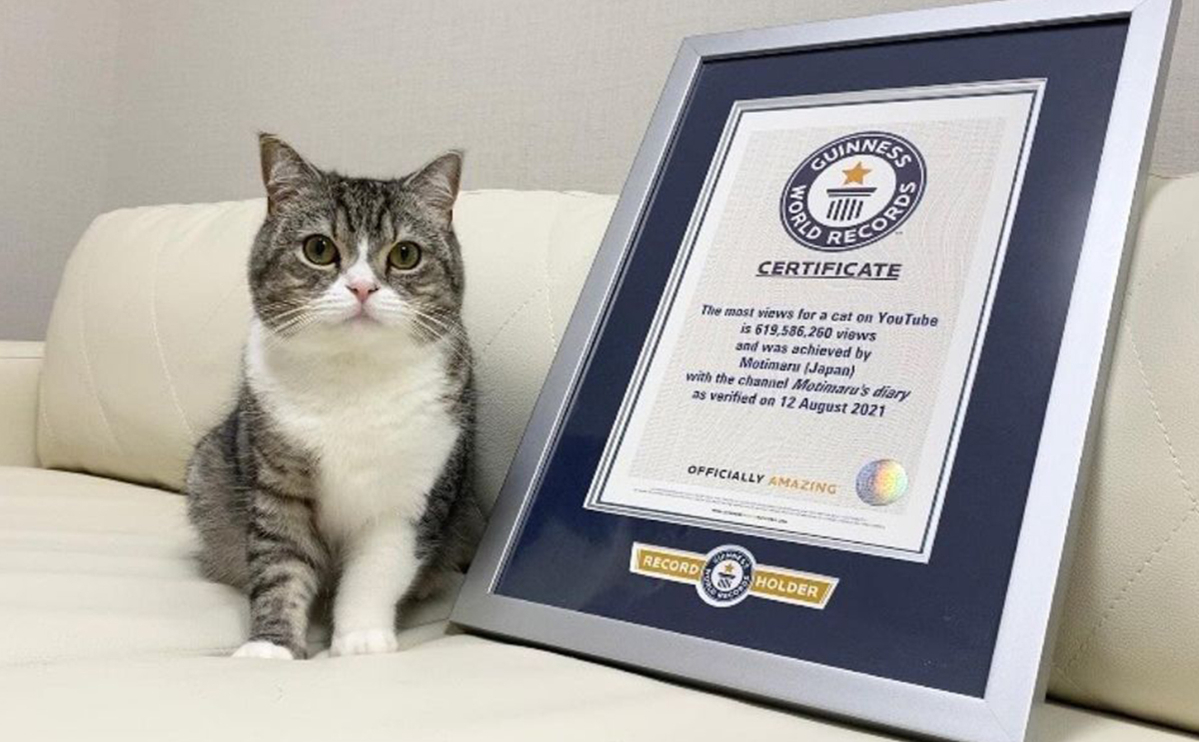 12
Ответ: книга рекордов Гиннесса
ПЕРЕРЫВ
Блок 2
Редактор: Дмитрий Богданов (Белгород)
Редактор благодарит за помощь в подготовке вопросов Дарию́ и Чинги́за Жылкыба́евых, Павла Парфиановича, Иннокентия Петровского, Ярослава Полевого, Николая По́рцеля, Константина Сахарова, Сергея Шорина, Валерия Юдачёва и команду «Пикачу» (Белгород). Отдельные благодарности – Якову Зайдельману и Максиму Мерзлякову.
Вопрос 13
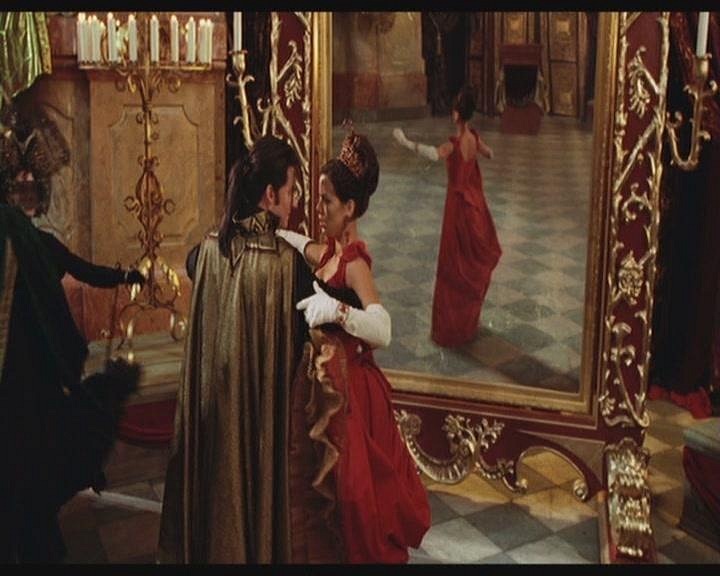 13
Ответ: 
зеркало
Вопрос 14
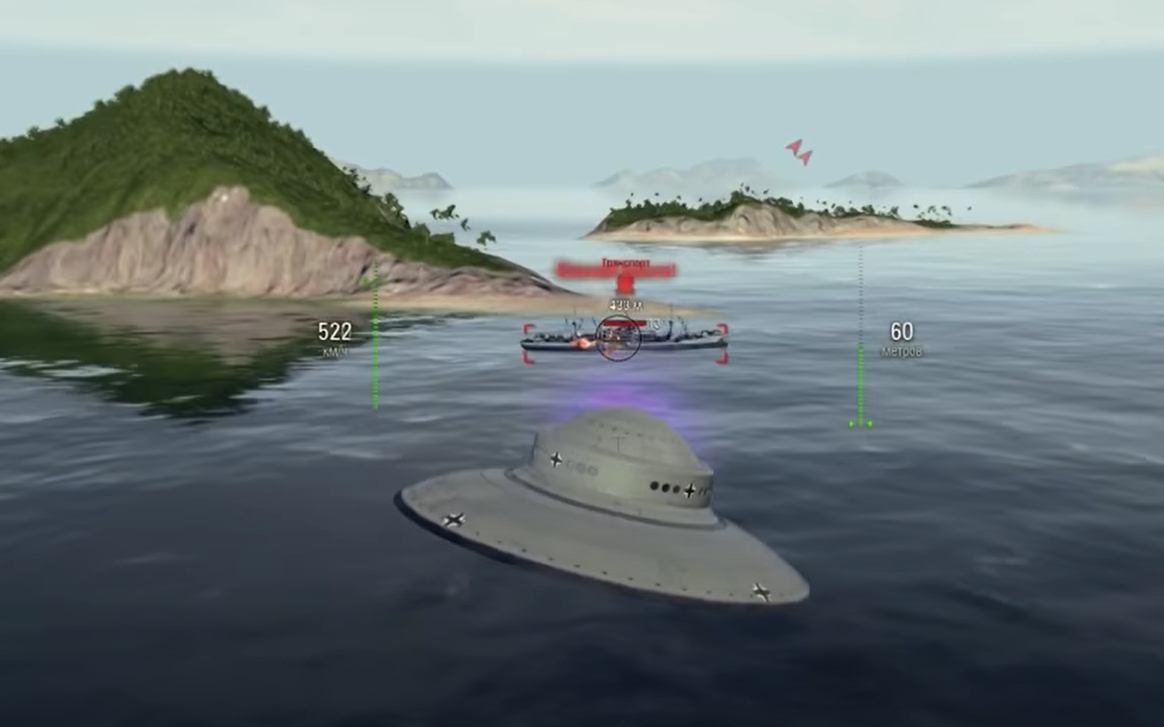 14
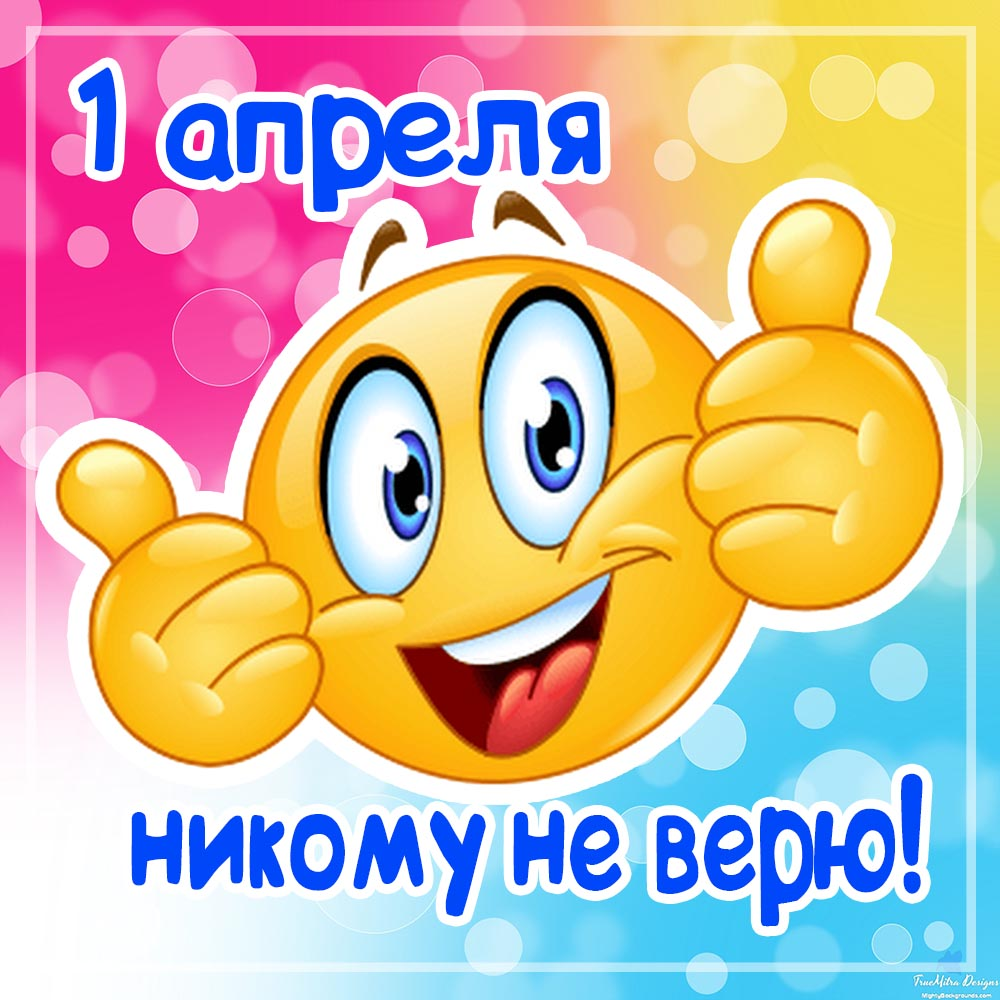 Ответ:  1 апреля
Вопрос 15
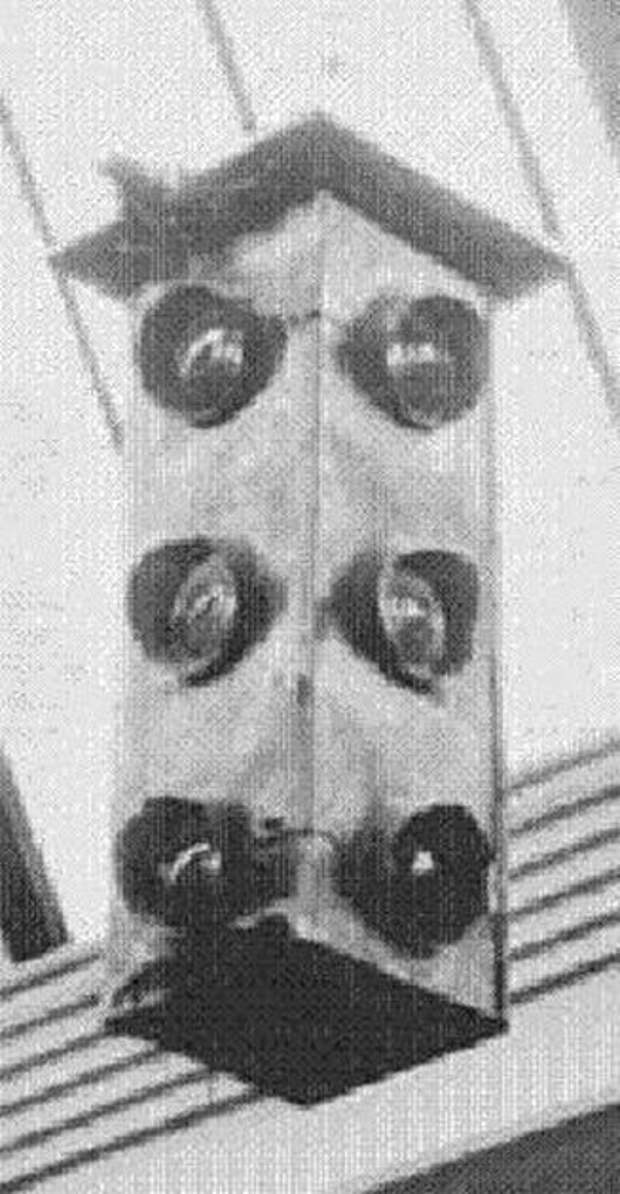 Первый трехцветный светофор
Детройт, 1920
15
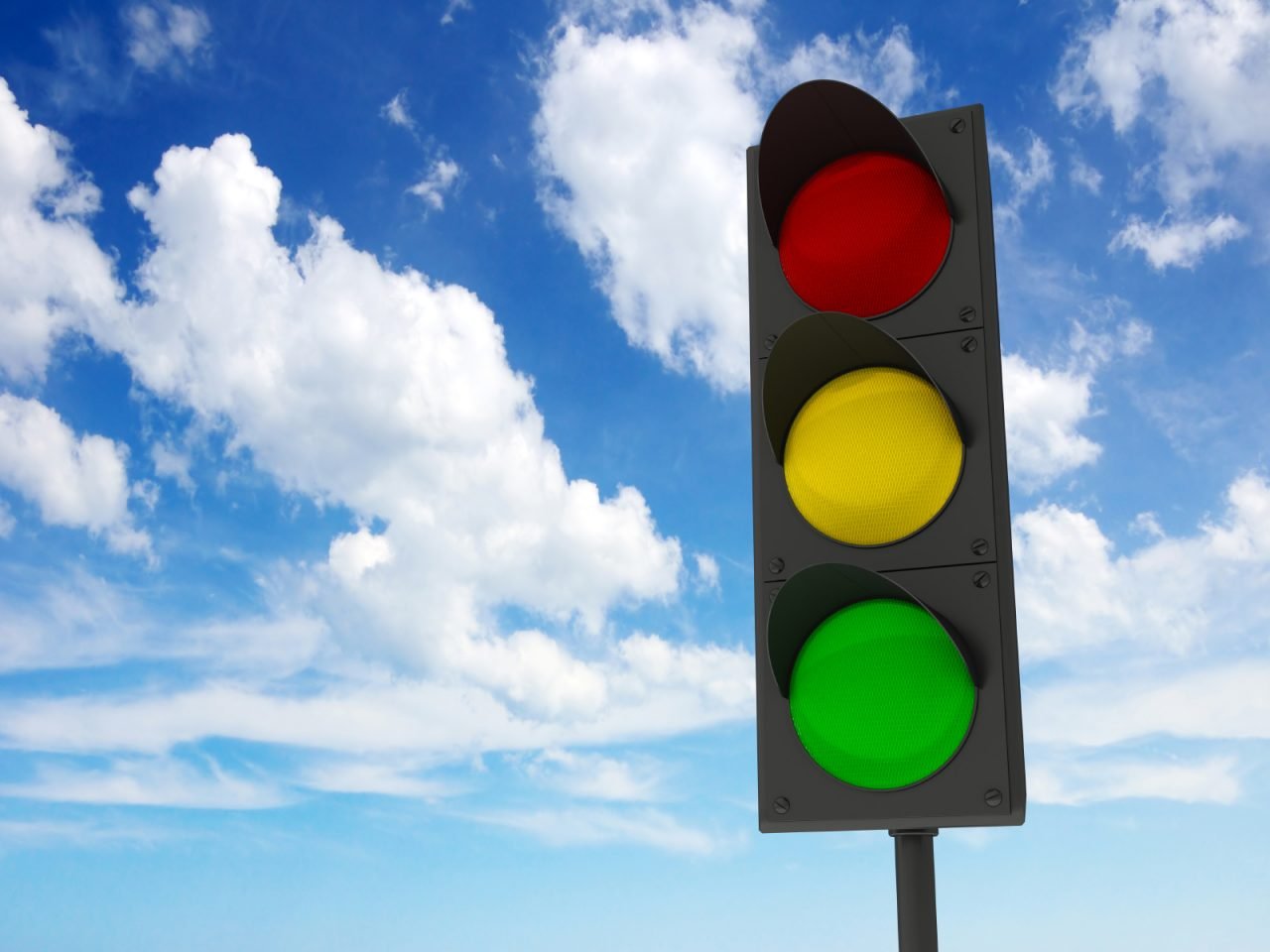 Ответ: светофор
Вопрос 16
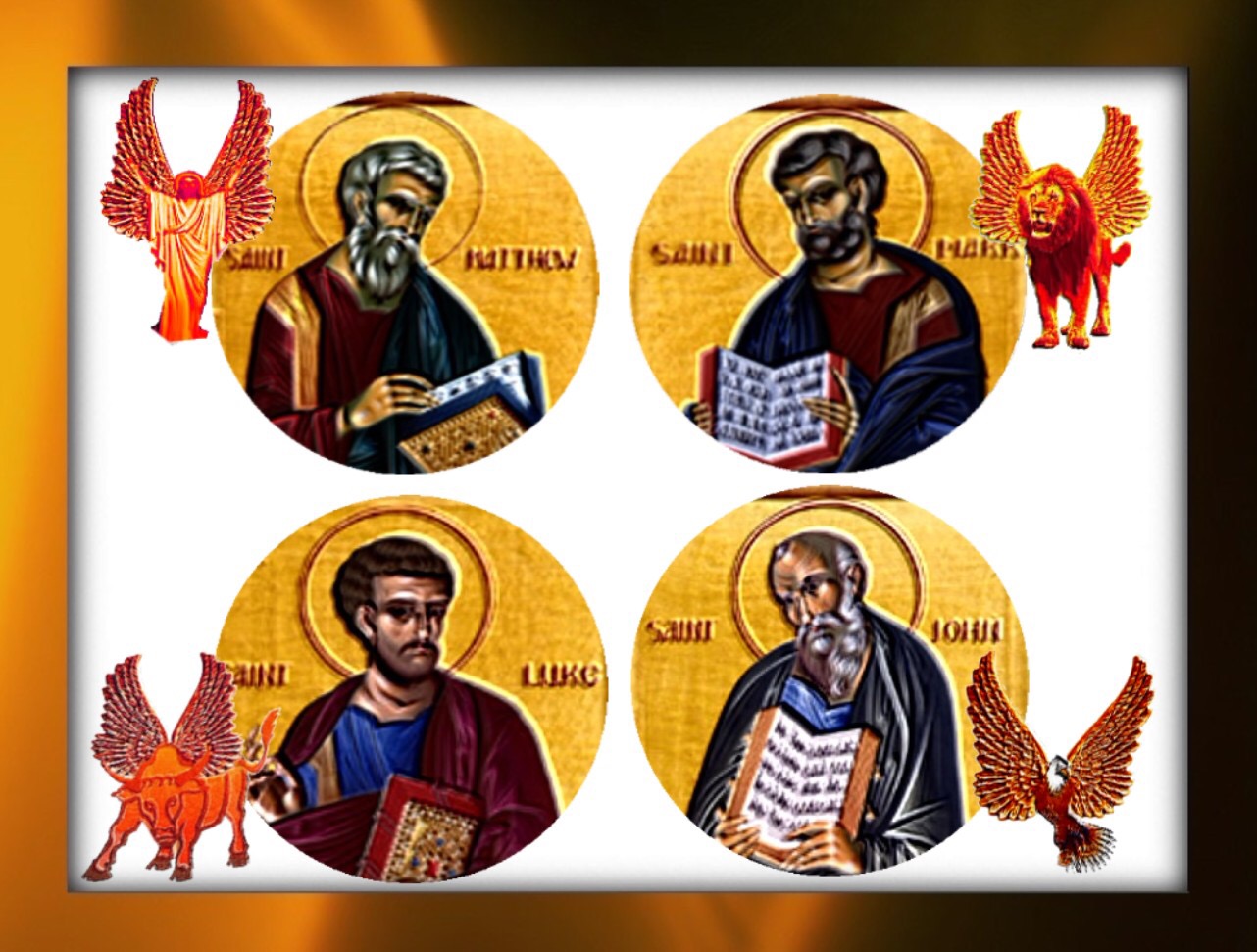 16
Ответ:
 Марк, 
Матфей
Toyota bB
Вопрос 17
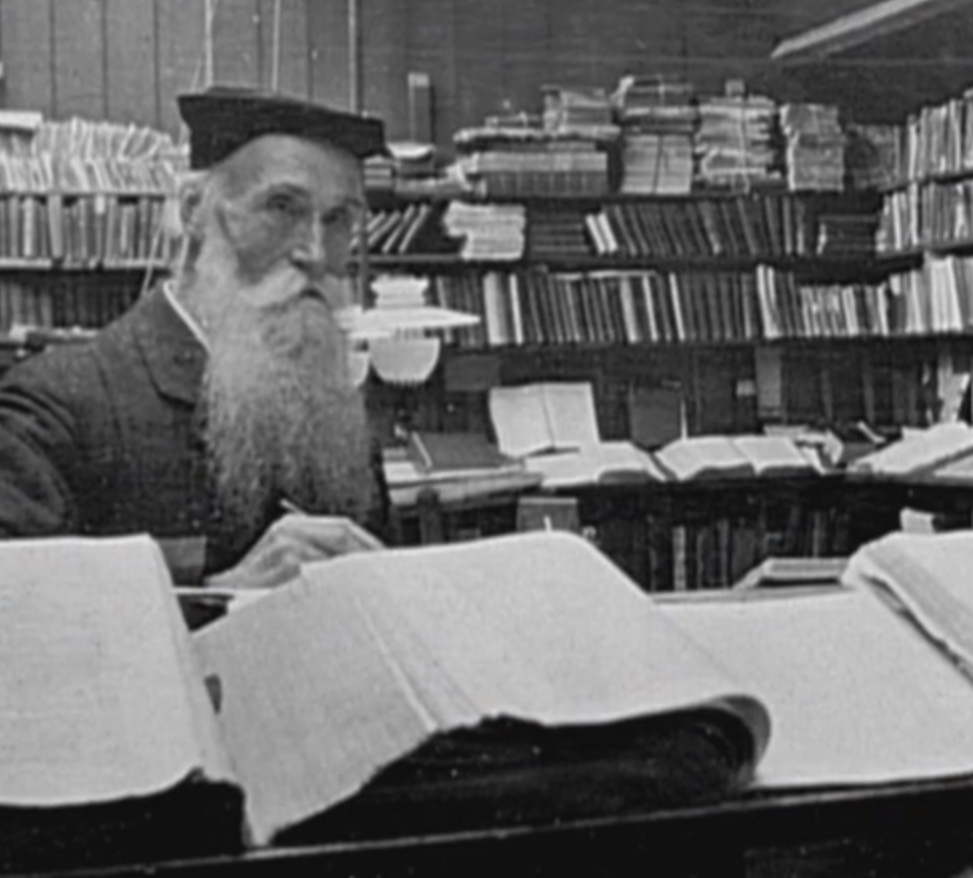 17
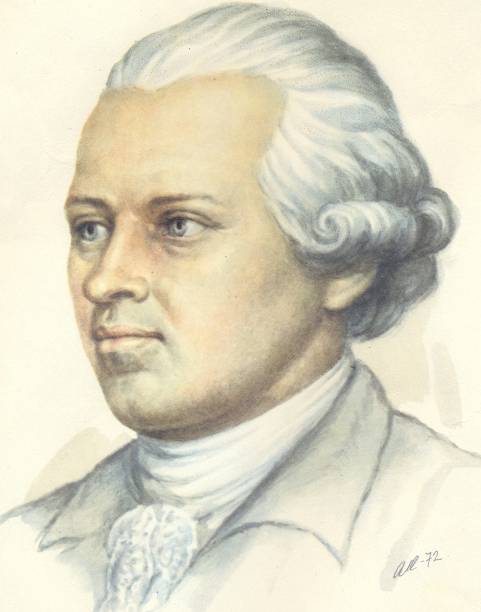 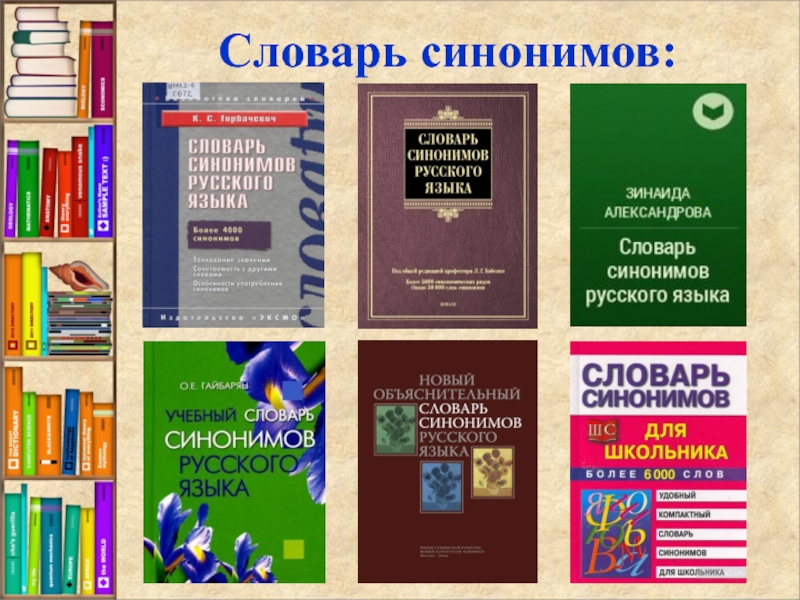 Джеймс Мюррей
Денис
Фонвизин
Ответ: синонимы
Вопрос 18
18
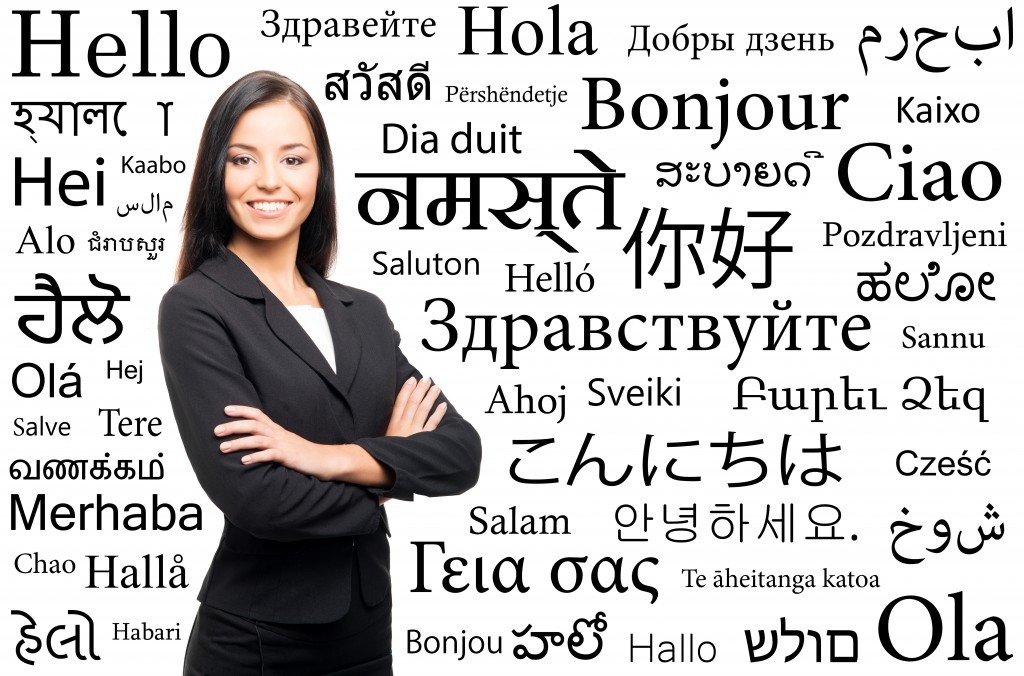 Ответ: переводчик
Вопрос 19
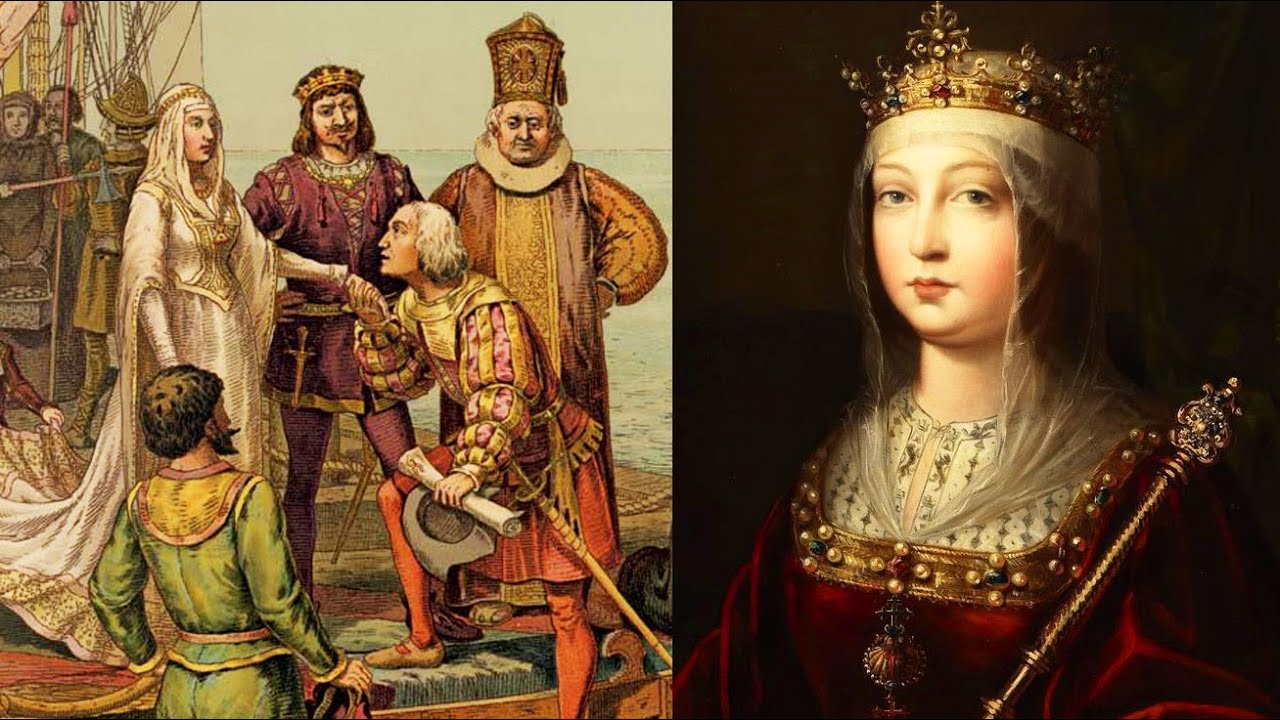 19
Ответ: крещение
Вопрос 20
20
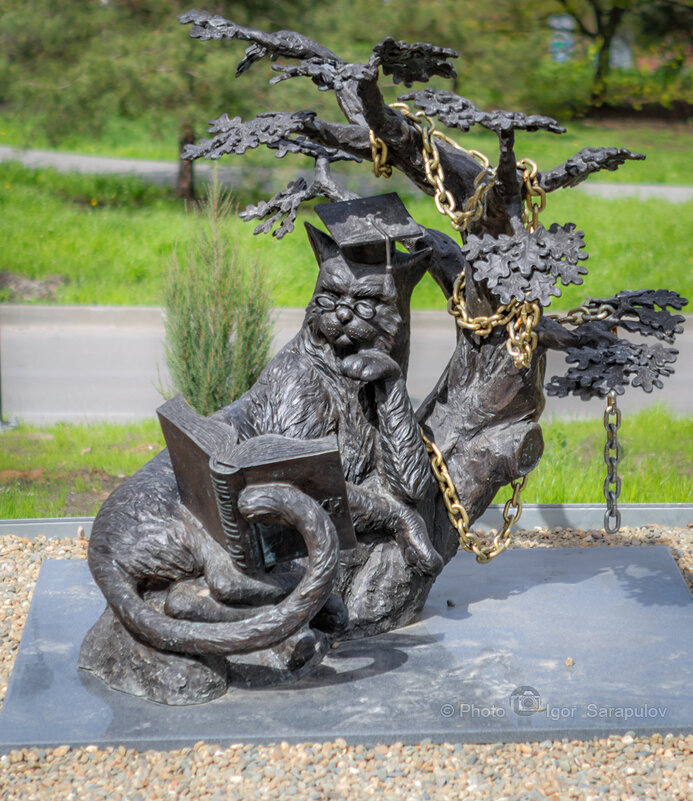 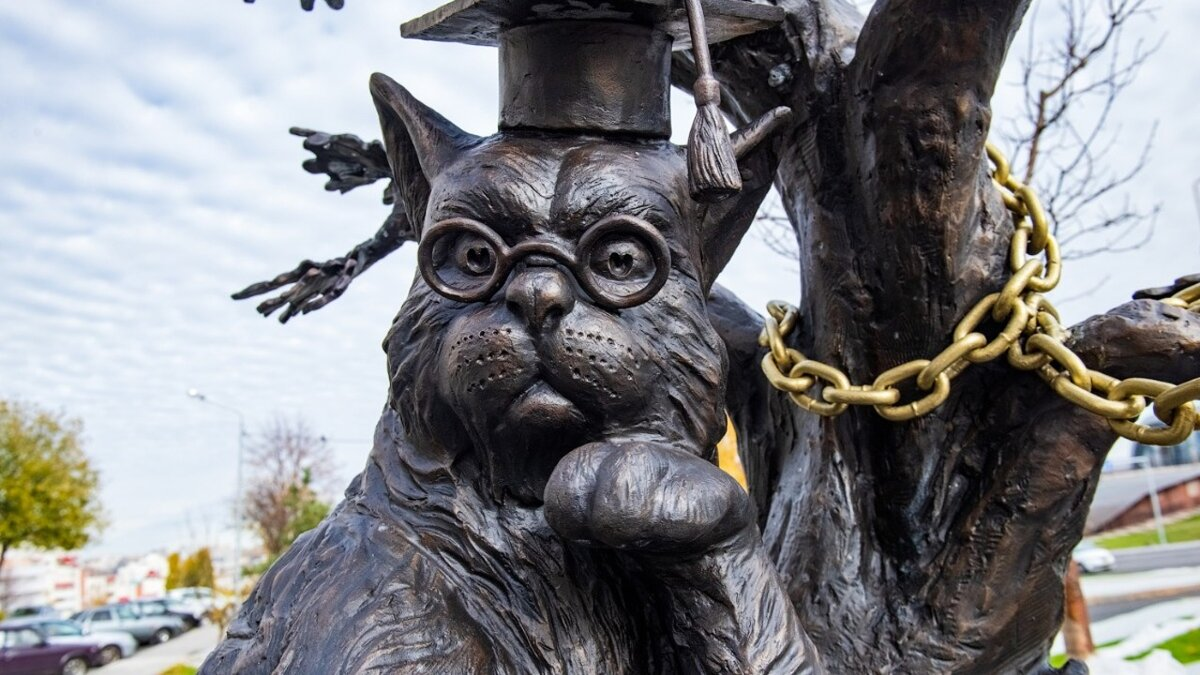 Ответ: кот
Вопрос 21
21
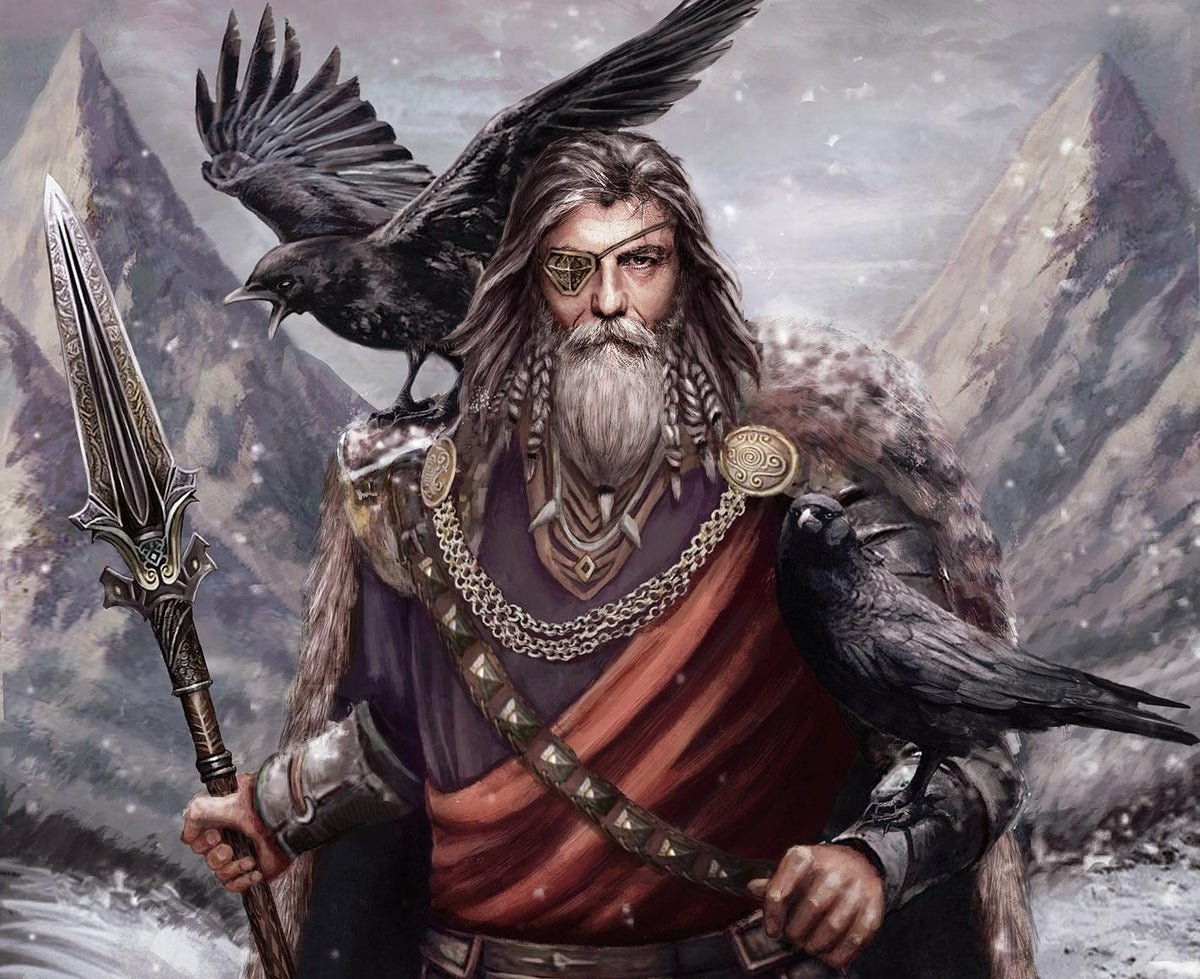 Ответ: 
Один
Вопрос 22
22
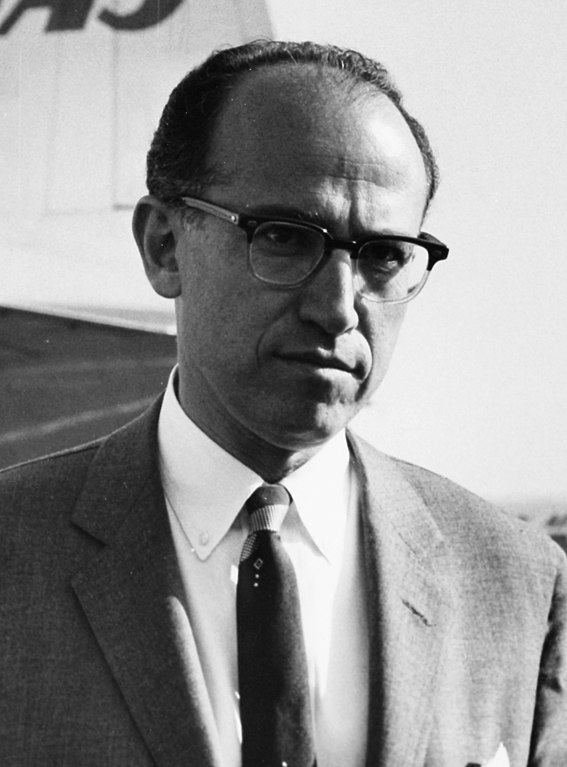 Джонас
Солк
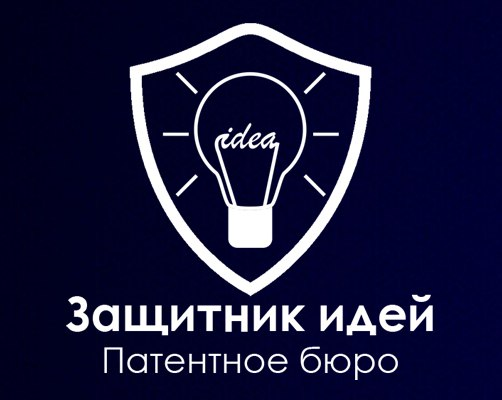 Ответ: патентное бюро
Вопрос 23
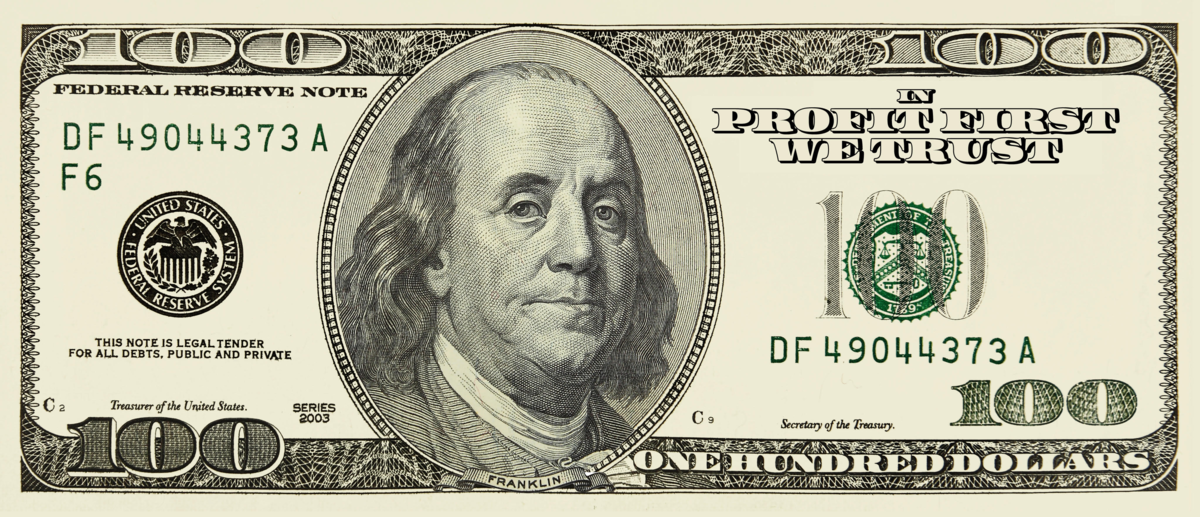 23
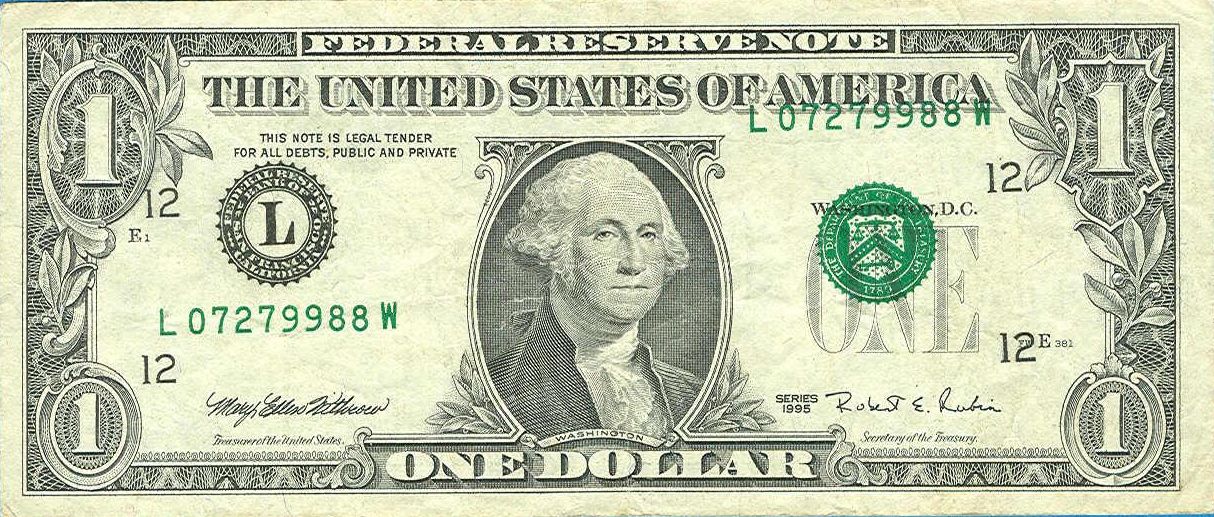 Ответ: 
100 и 1
Вопрос 24
24
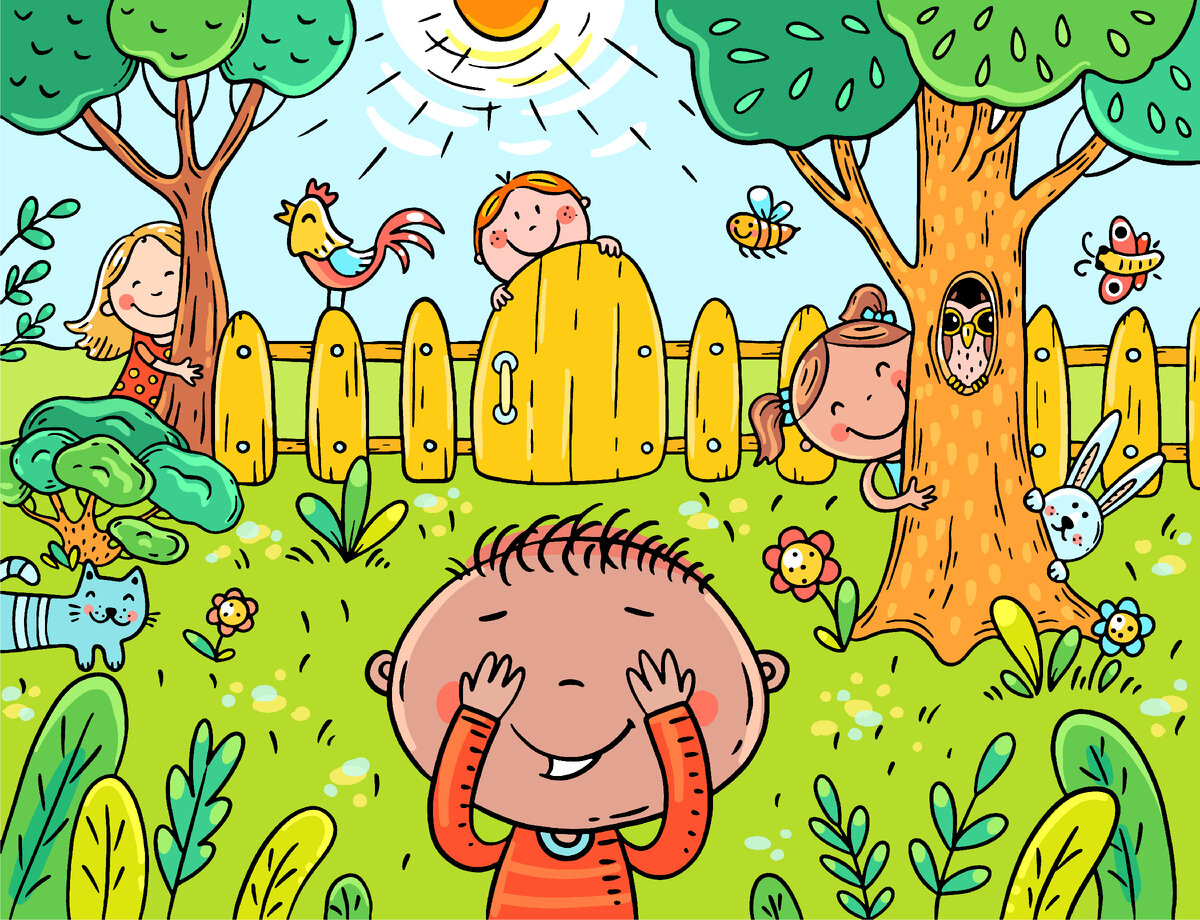 Ответ:
 прятки
Игра окончена
Спасибо за игру!